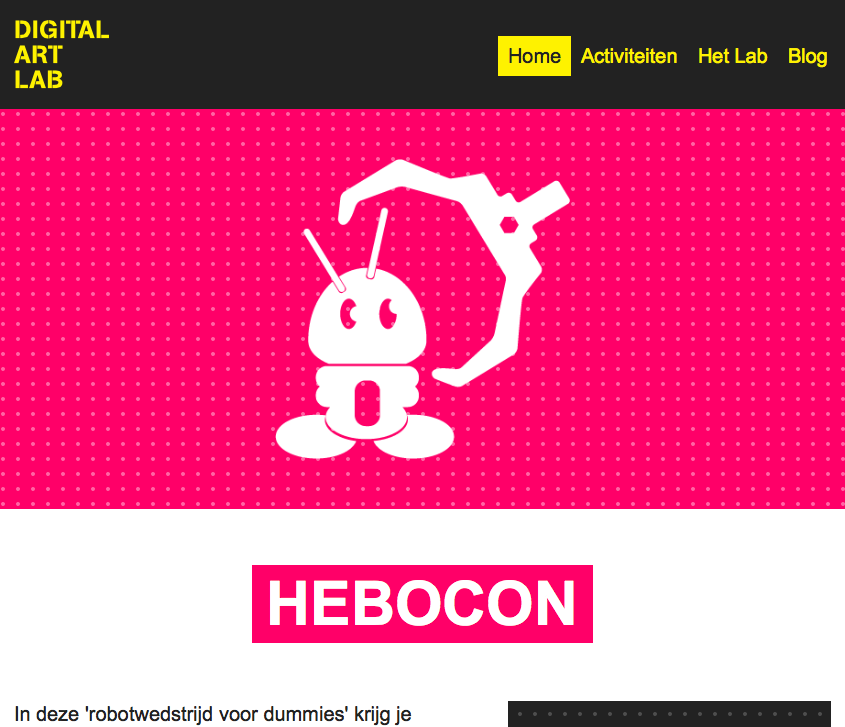 Mechatronica
Hoe beweegt een robot
Inhoud
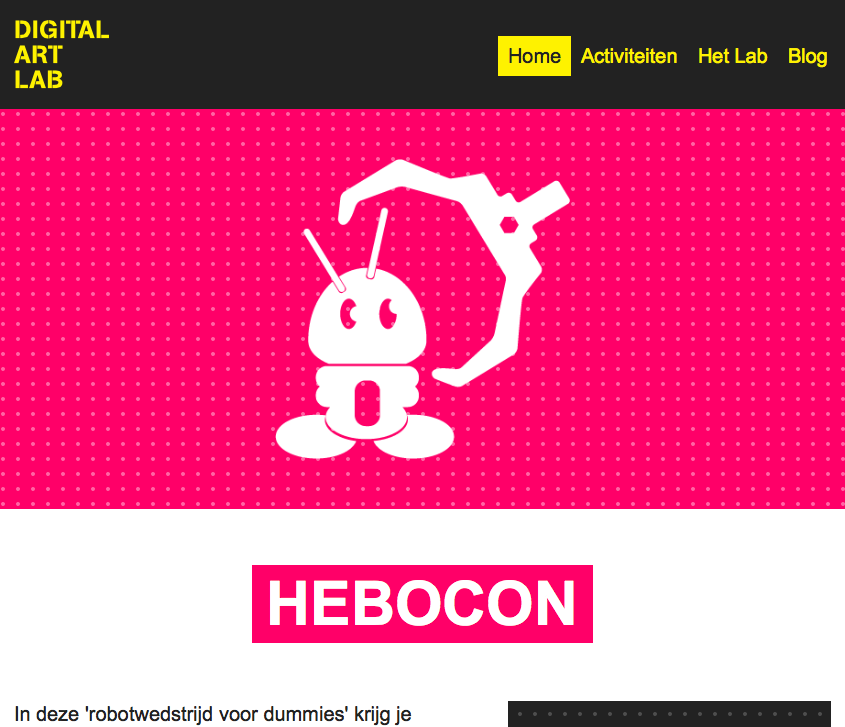 Wat is mechatronica?
Wat is mechanica?
Hoe beweegt mijn robot?
Wat is electronica?
Eigen robot aansluiten
Wat is mechatronica?
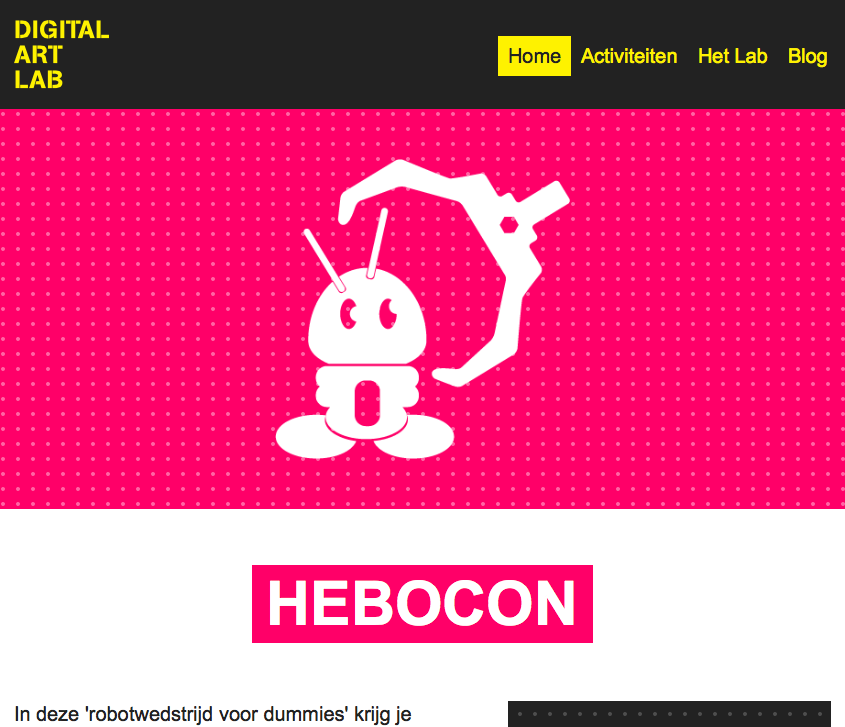 Mechatronica is een samentrekking van twee woorden:

     MECHAnica     elecTRONICA
Wat is mechanica?
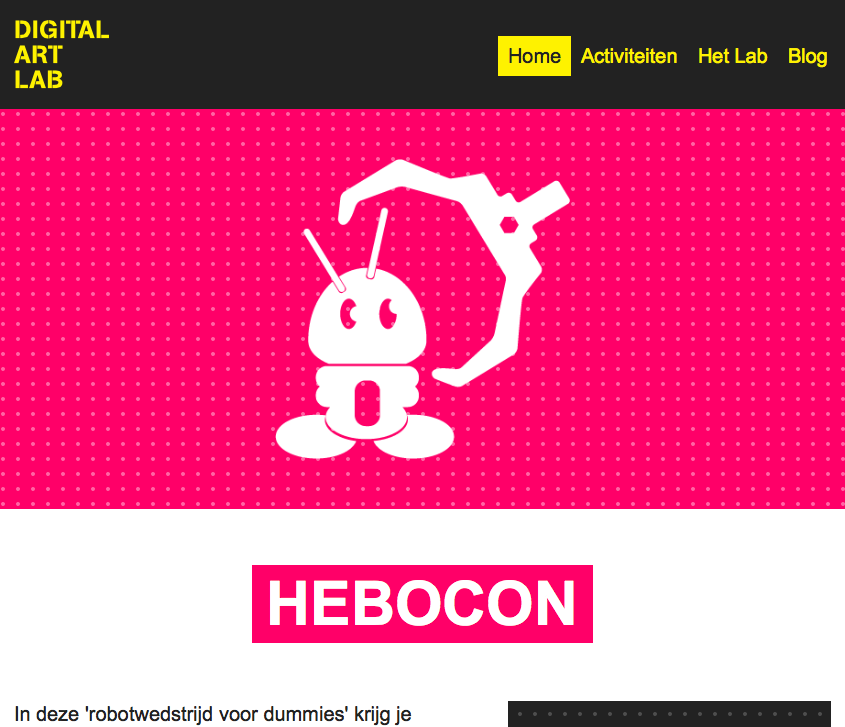 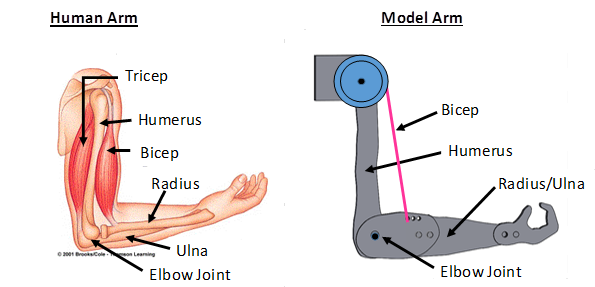 Mechanics is een engels woord; voluit: Mechanical Engineering
In het nederlands heet het: Werktuigbouwkunde
Bij mechanica denk je na over:
Hoe beweegt een robot (of bijvoorbeeld een auto)?
Hoe krijg ik dat voor elkaar?
Je ontwerpt hier dus de spieren en gewrichten van de robot
Hoe beweegt mijn robot?
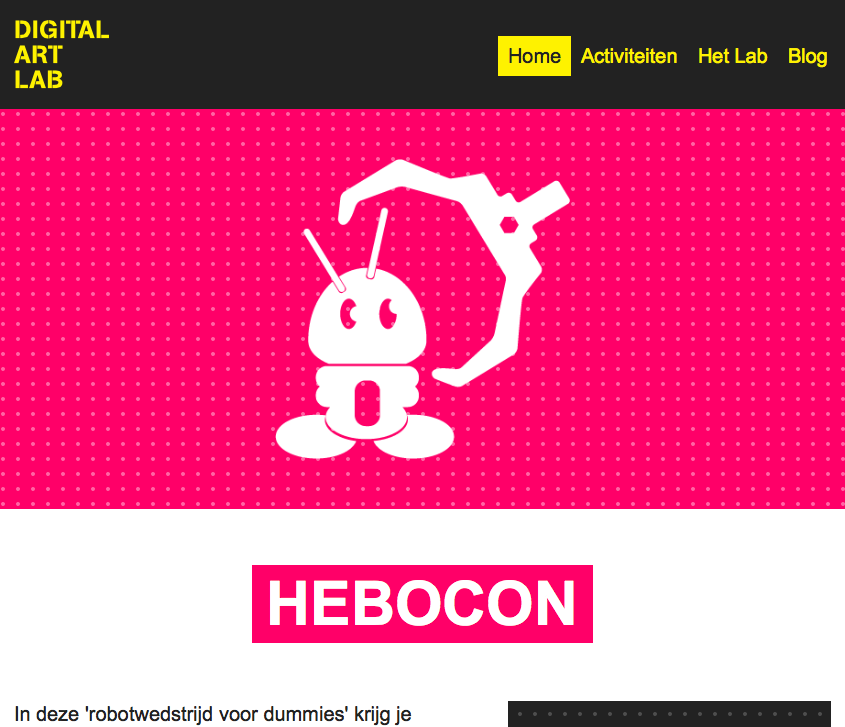 Het motortje heeft een as dat rond draait
De as draait heel snel rond
De motor kan als volgt gebruikt worden:
Voor het laten draaien van wielen;
Om te kunnen trillen/hobbelen;
Om iets anders te laten bewegen.
Wat is electronica?
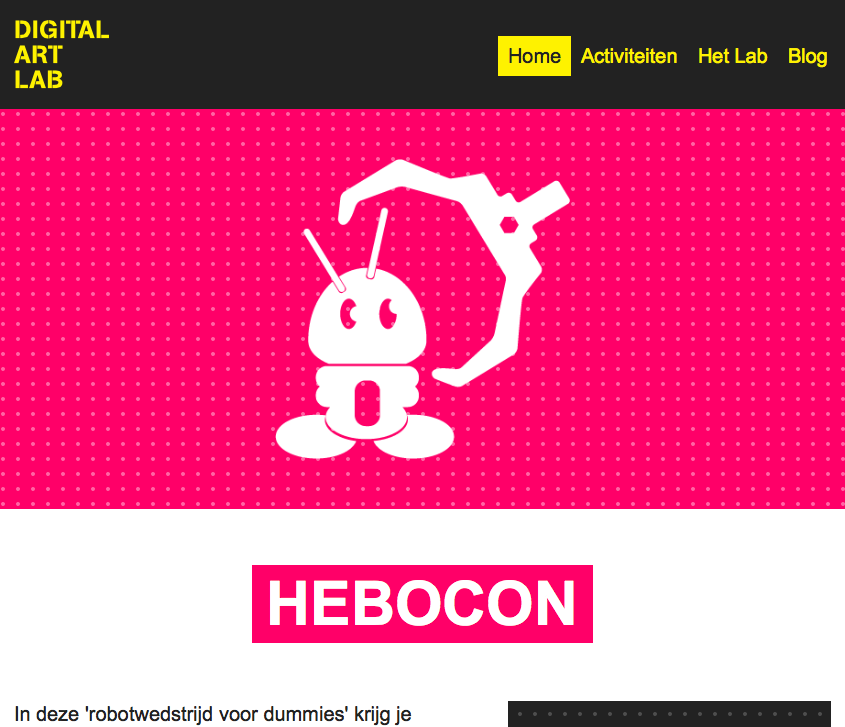 Electronica is een onderdeel van electrotechniek
Electrotechniek is een vak dat leert hoe we electriciteit kunnen gebruiken/toepassen
Bij electronica doen we dit bij apparaten (robots)
Dit doen we door gebruik te maken van een stroomkring
Een stroomkring bestaat minstens uit een batterij, draden en motor
Eigen robot aansluiten
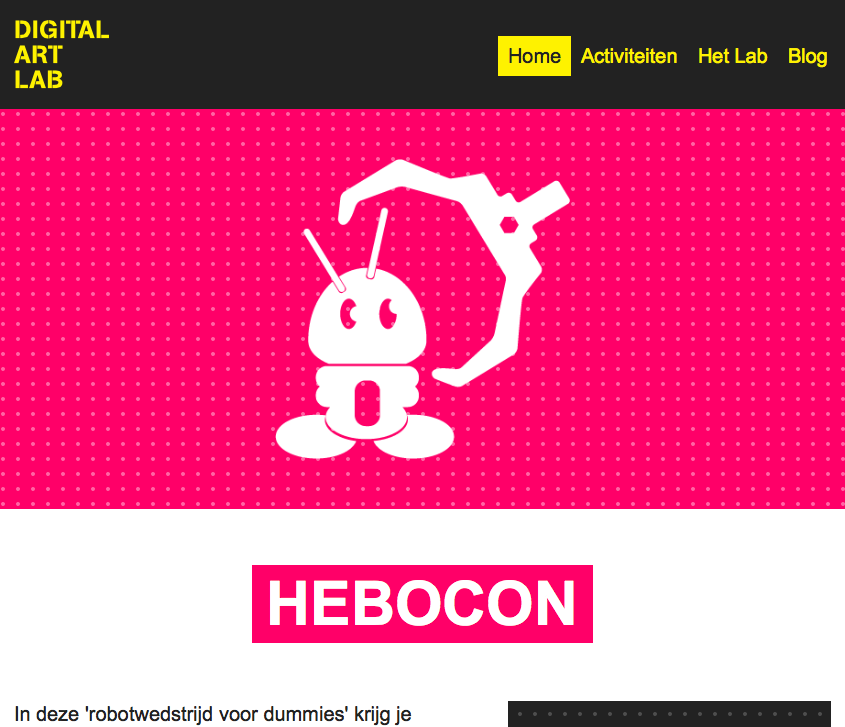 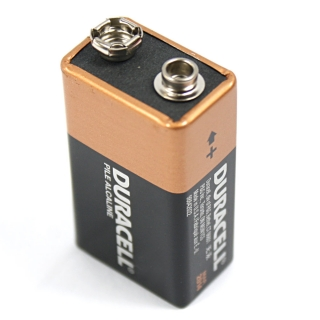 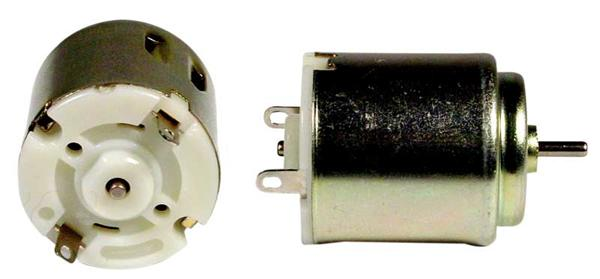 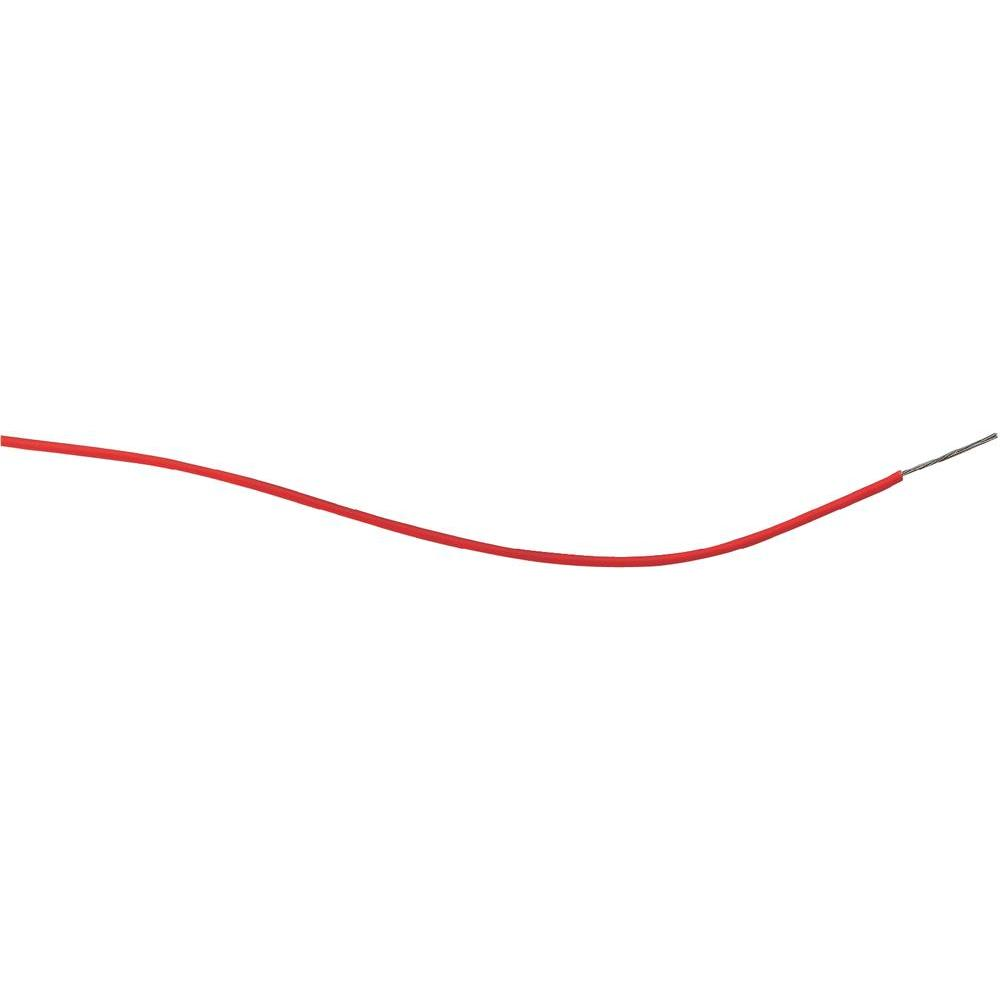